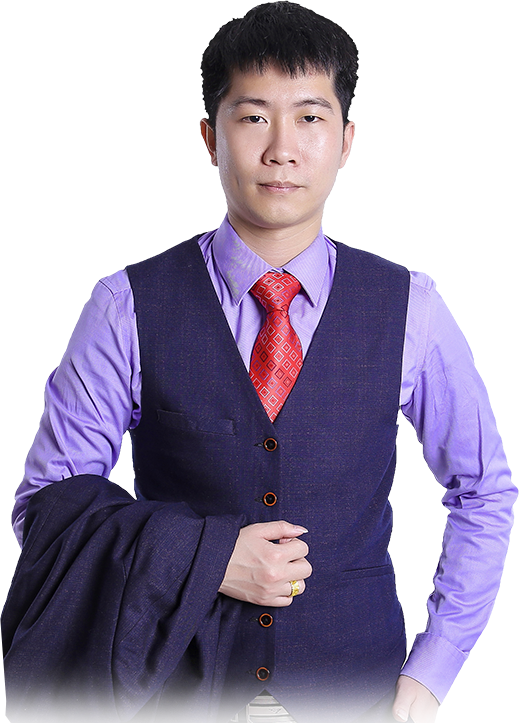 透析主力，波段操作
5月12日 20:15
吴镇鸿
执业编号:A1120618120002
10余年金融从业经验，专研究趋势理论，K线形态理论等，对于市场具有敏锐嗅觉。集十年大成研发双B龙头战法，成功帮助广大股民朋友看中做短，捕捉大波段强势股启动机会，精研盈利模式,首创中线游龙黄金战法，波段复制涨停法，333战法！
0 1
大盘分析
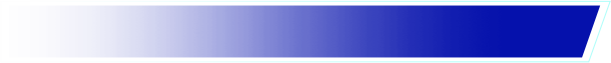 0 2
透析主力
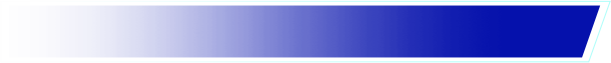 0 3
波段复制涨停
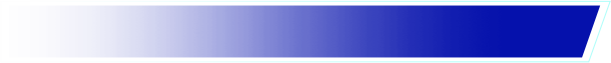 PART 01
大盘分析
市场方向：资金翻红，结构性牛市
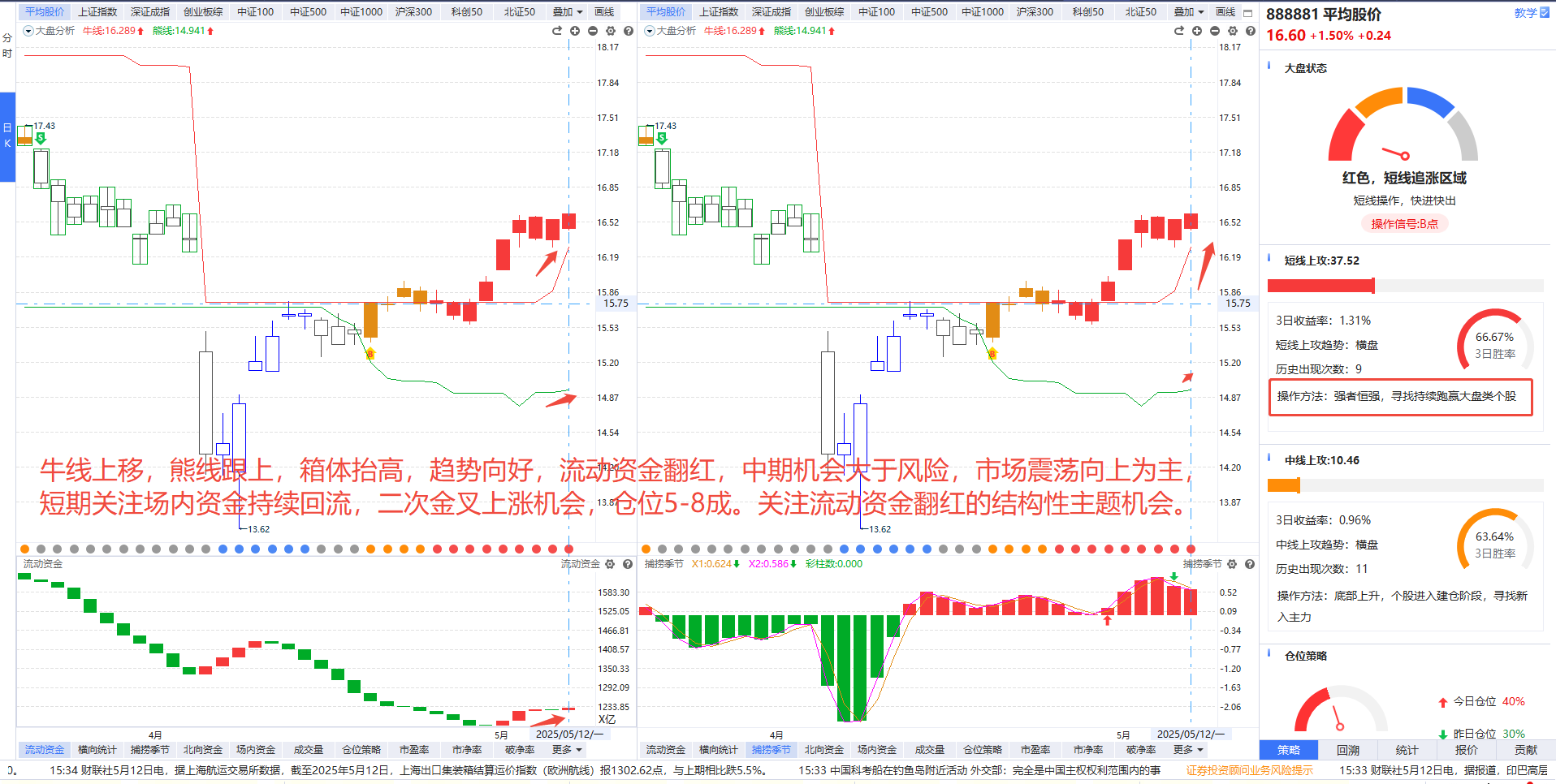 PART 02
透析主力
找准定位，选对方向
庄家：
1、专业团队
2、资金庞大
3、内幕消息
4、仓位笨重
5、建仓周期长
散户：
1、仓位灵活
2、无需吸筹
3、不够专业
4、没有内幕
5、资金不大大
主力做票五步走
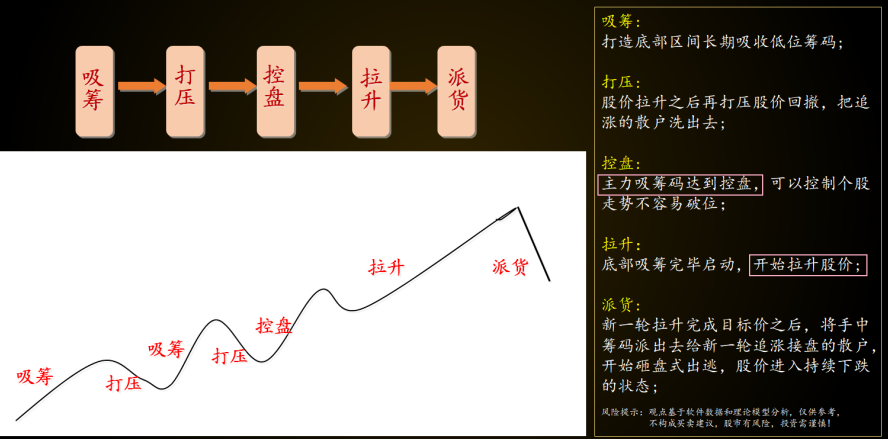 大家想要做在哪一步？
跟庄操作：一图尽收眼底
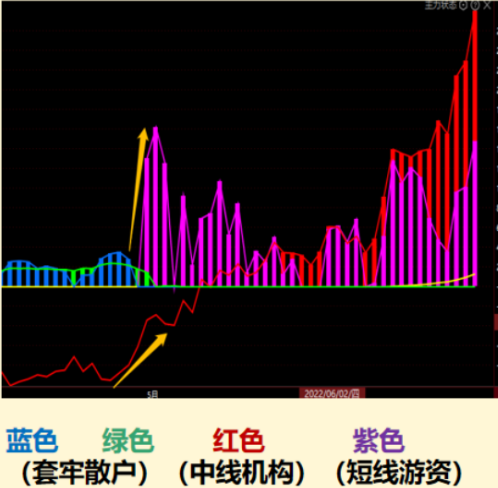 如图所示，主力状态有蓝色、绿色、红色、紫色、黄色等几种不同的颜色
红色代表中线主力，一般是基金机构，保险资金、前十大股东等中长线资金
紫色代表短线主力，一般是游资，大户等喜欢炒作短线的资金
蓝色和绿色代表套牢资金，区别是蓝色是短期套牢资金，绿色是长期套牢资金，这一块绝大多数时候是散户居多
黄色是控盘资金，也就是我们的主力控盘，主力控盘也属于主力状态的一种，代表的是中线资金筹码收集到了一定程度才会有控盘
跟庄操作：一图尽收眼底
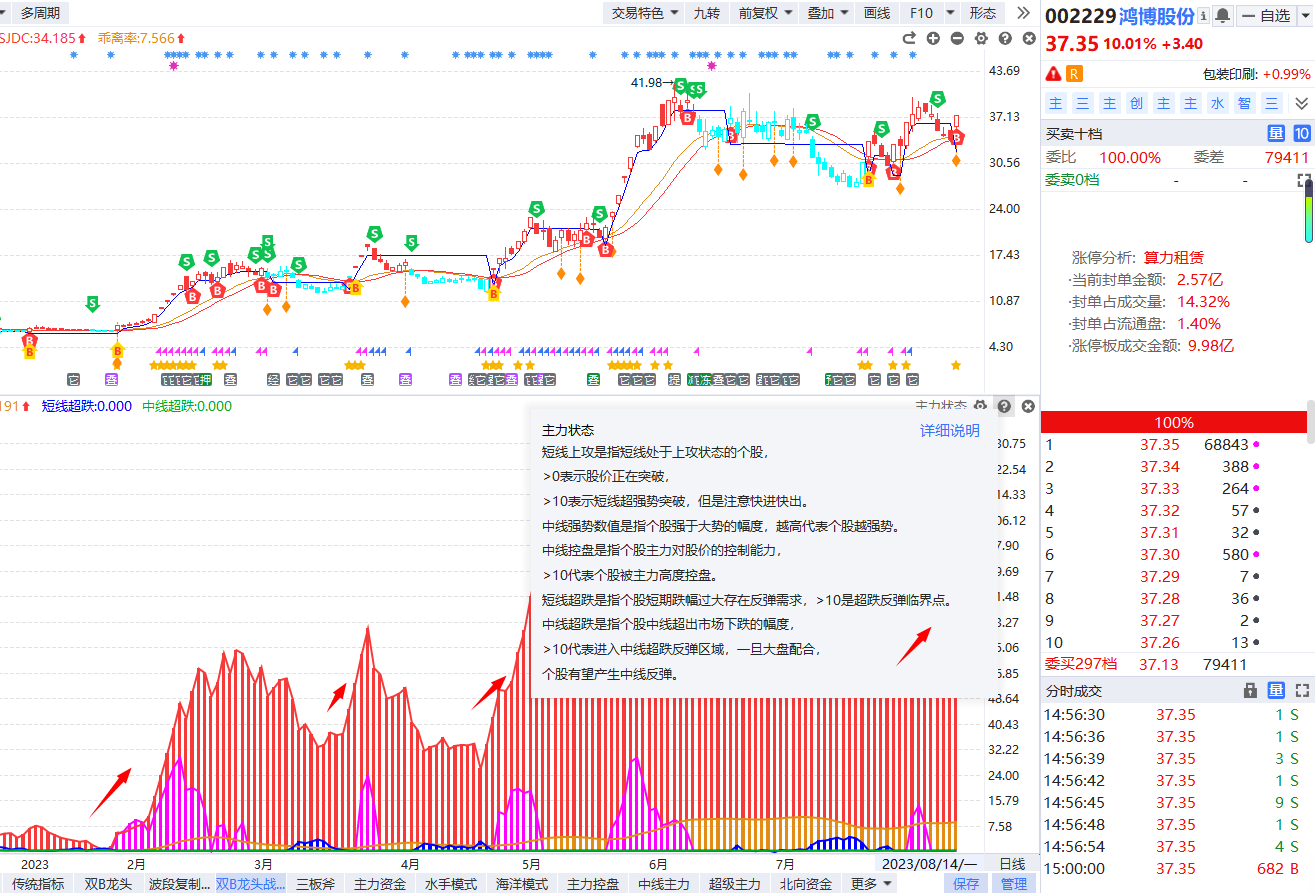 蓝色网状，庄家砸盘出货
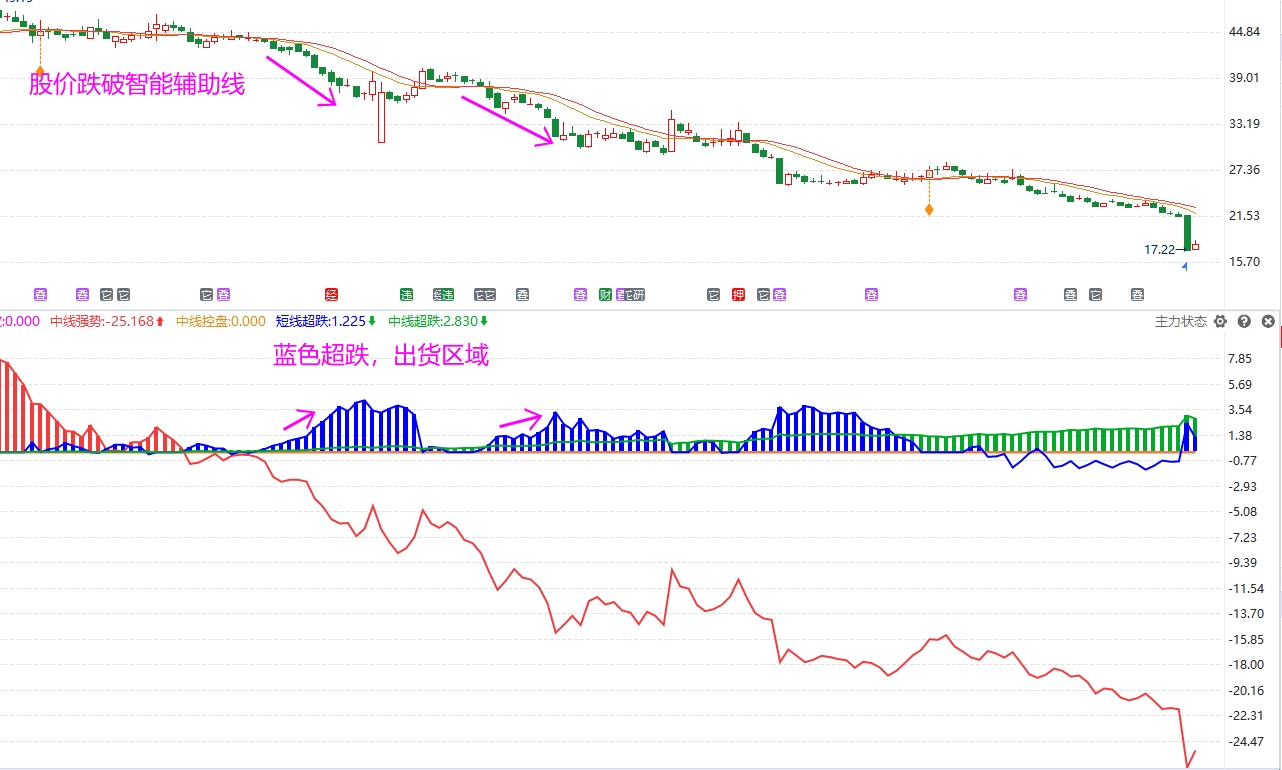 紫色网状：游资出击，复制涨停
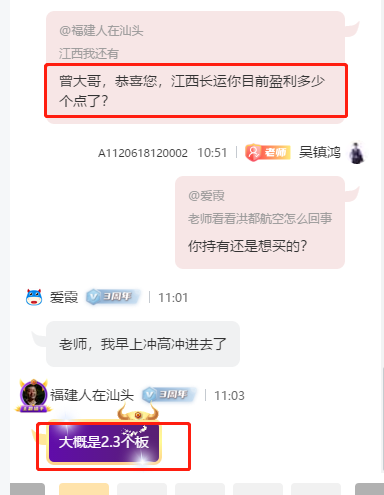 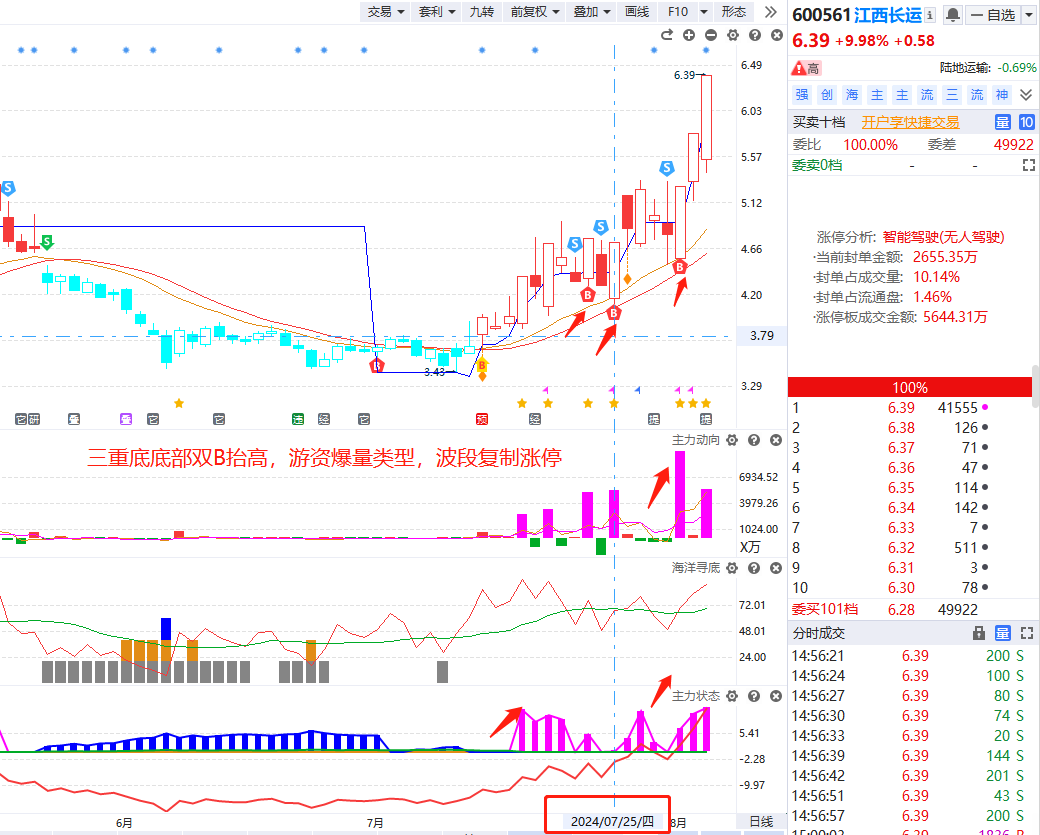 【风险提示】个别情况不代表普遍实际收益率，过往收益亦不代表未来收益的承诺，股市有风险，投资需谨慎！
紫色网状，短线游资出击
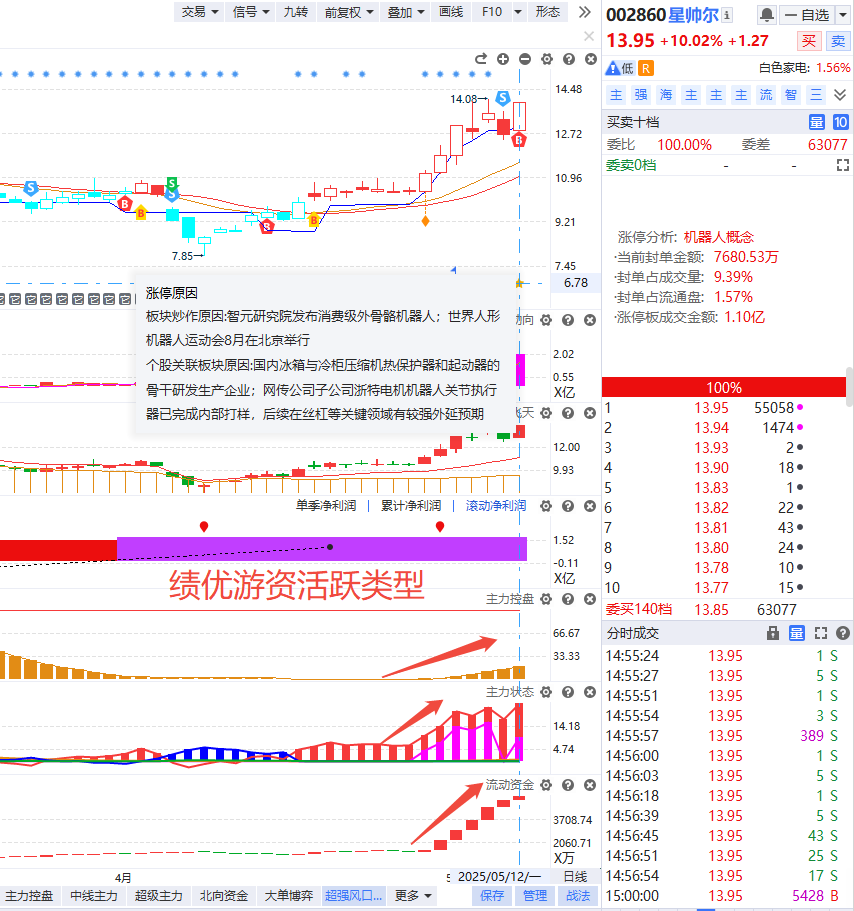 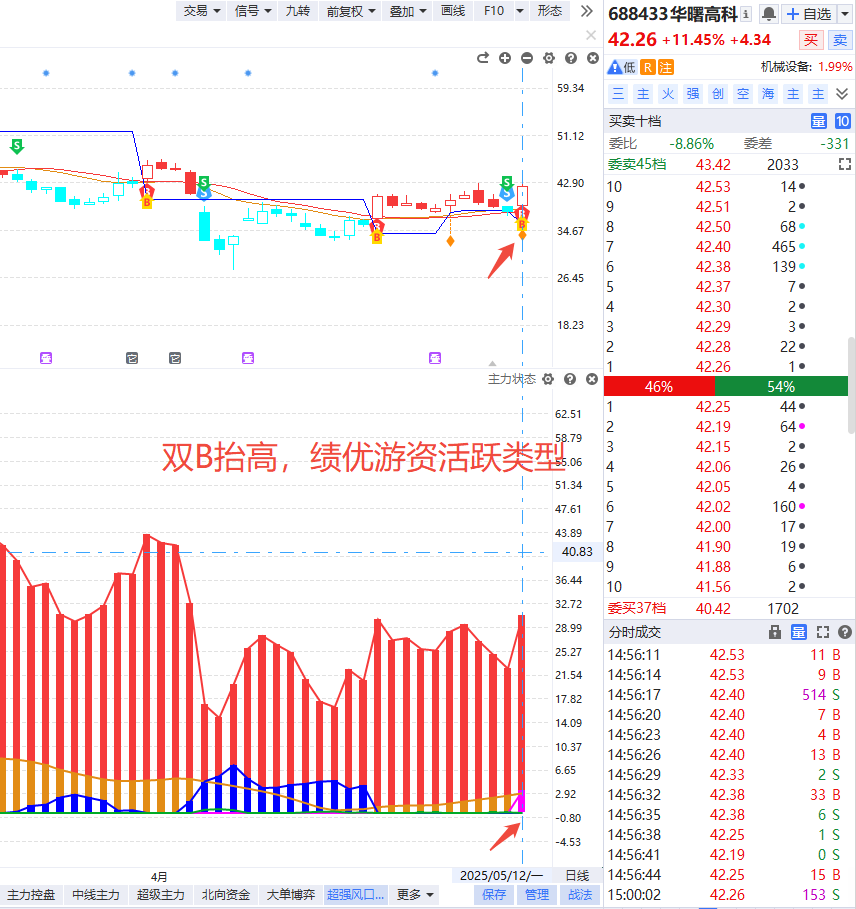 红色网状：中线机构低位吸筹
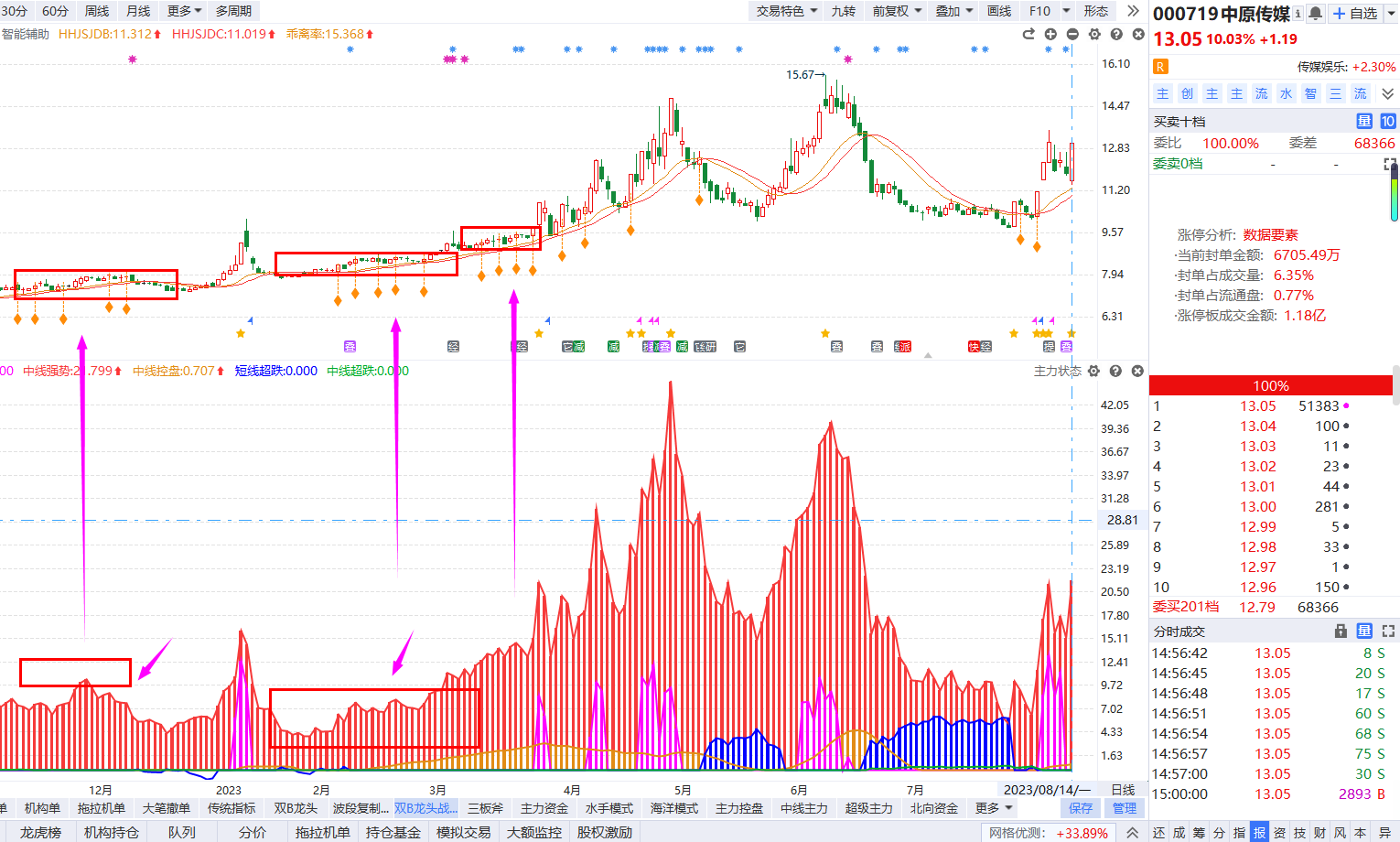 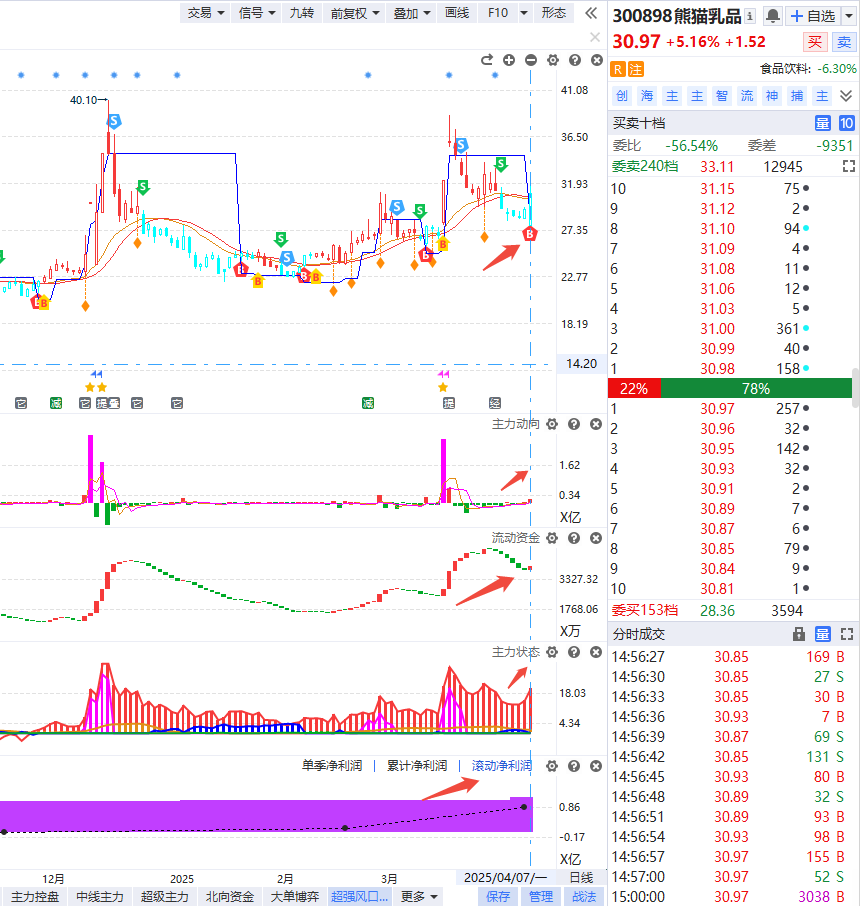 中线机构资金低位吸筹，震荡向上
红色+蓝色网状：中线主力洗盘
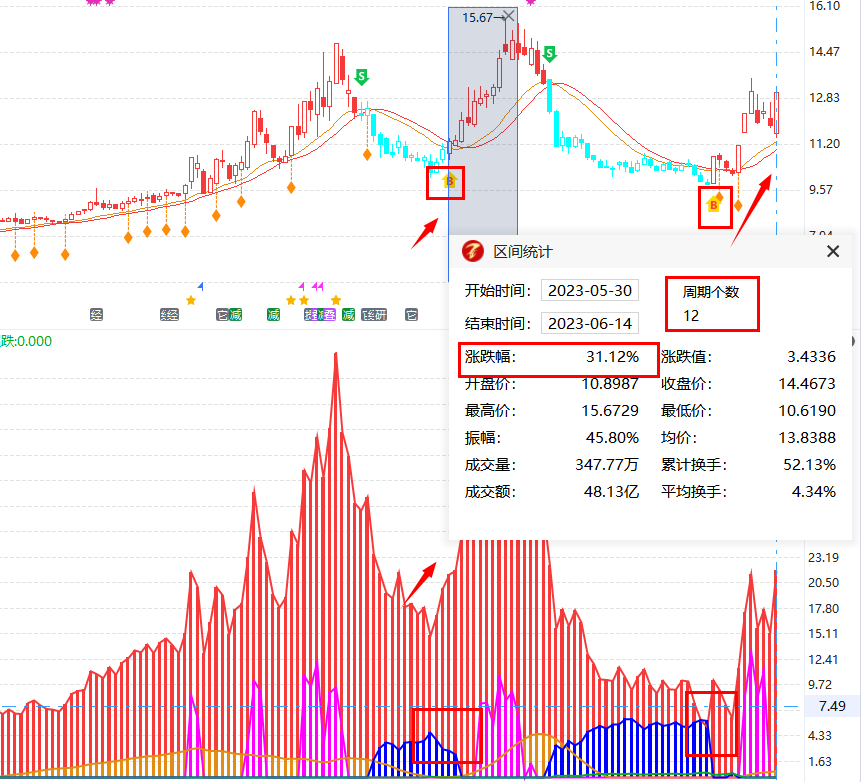 PART 03
波段复制涨停
波段复制涨停选股思路
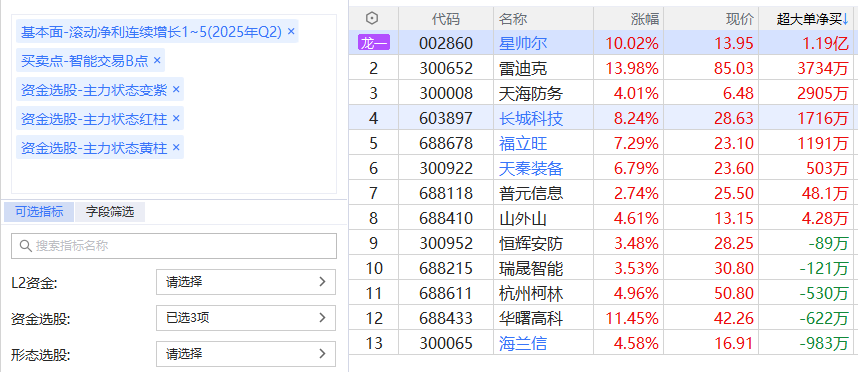 【以上所涉及个股只作为案例分析和教学使用，不构成具体的投资建议，市场有风险，投资需谨慎！】
波段复制涨停选股思路
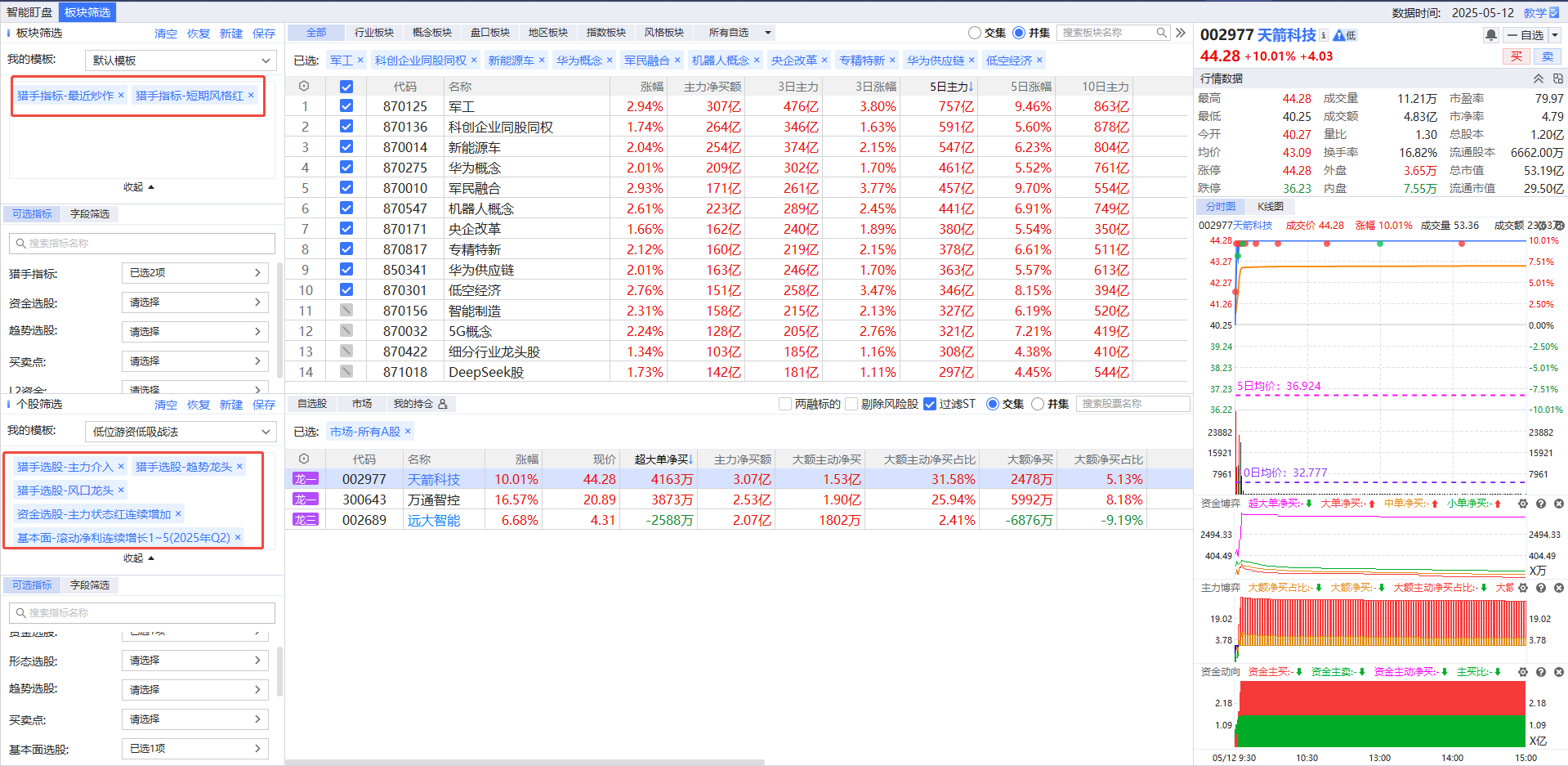 【以上所涉及个股只作为案例分析和教学使用，不构成具体的投资建议，市场有风险，投资需谨慎！】
红色+紫色网状：波段复制涨停
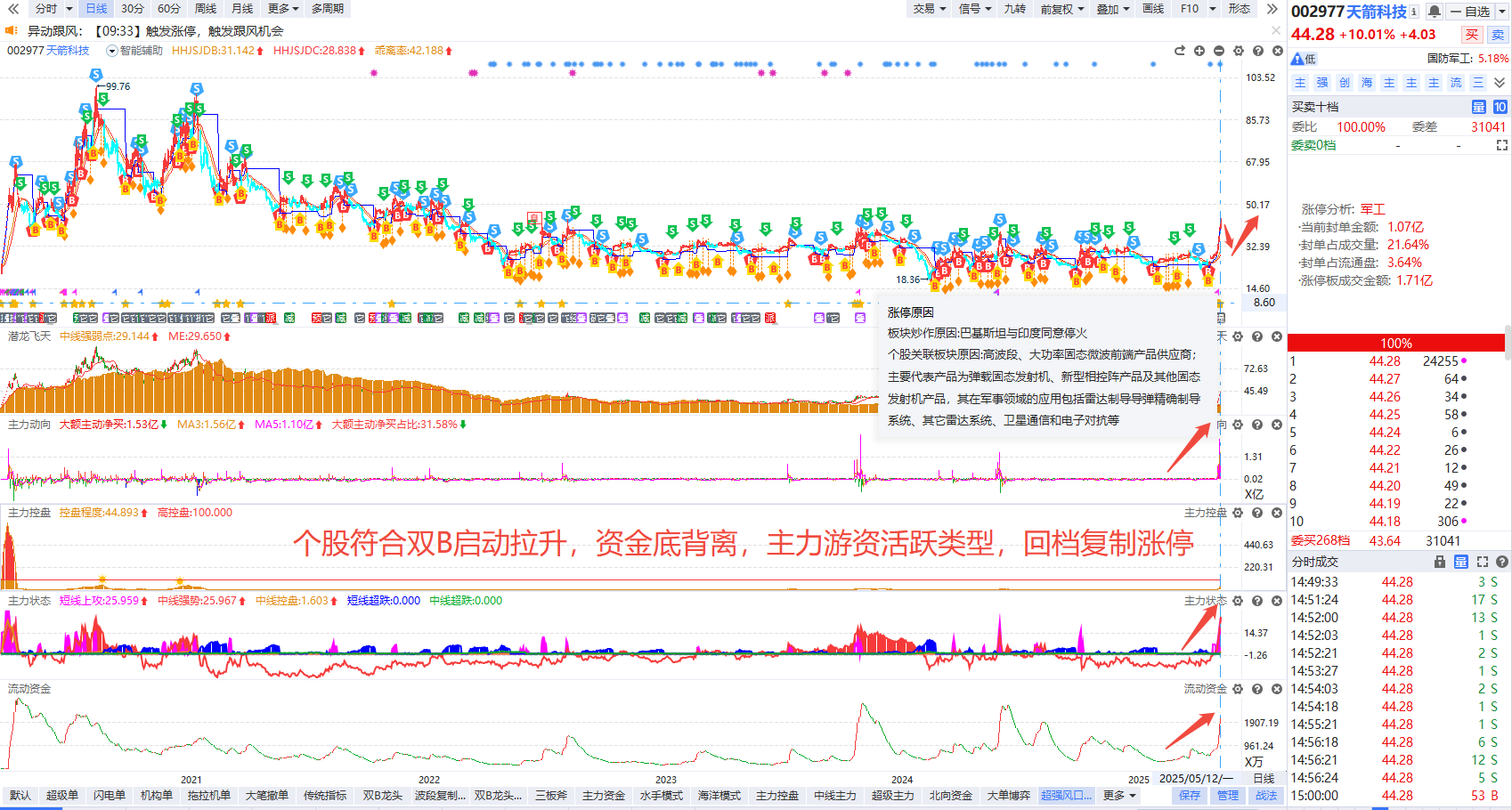 跟对主题，优选绩优有主力类型，复制涨停
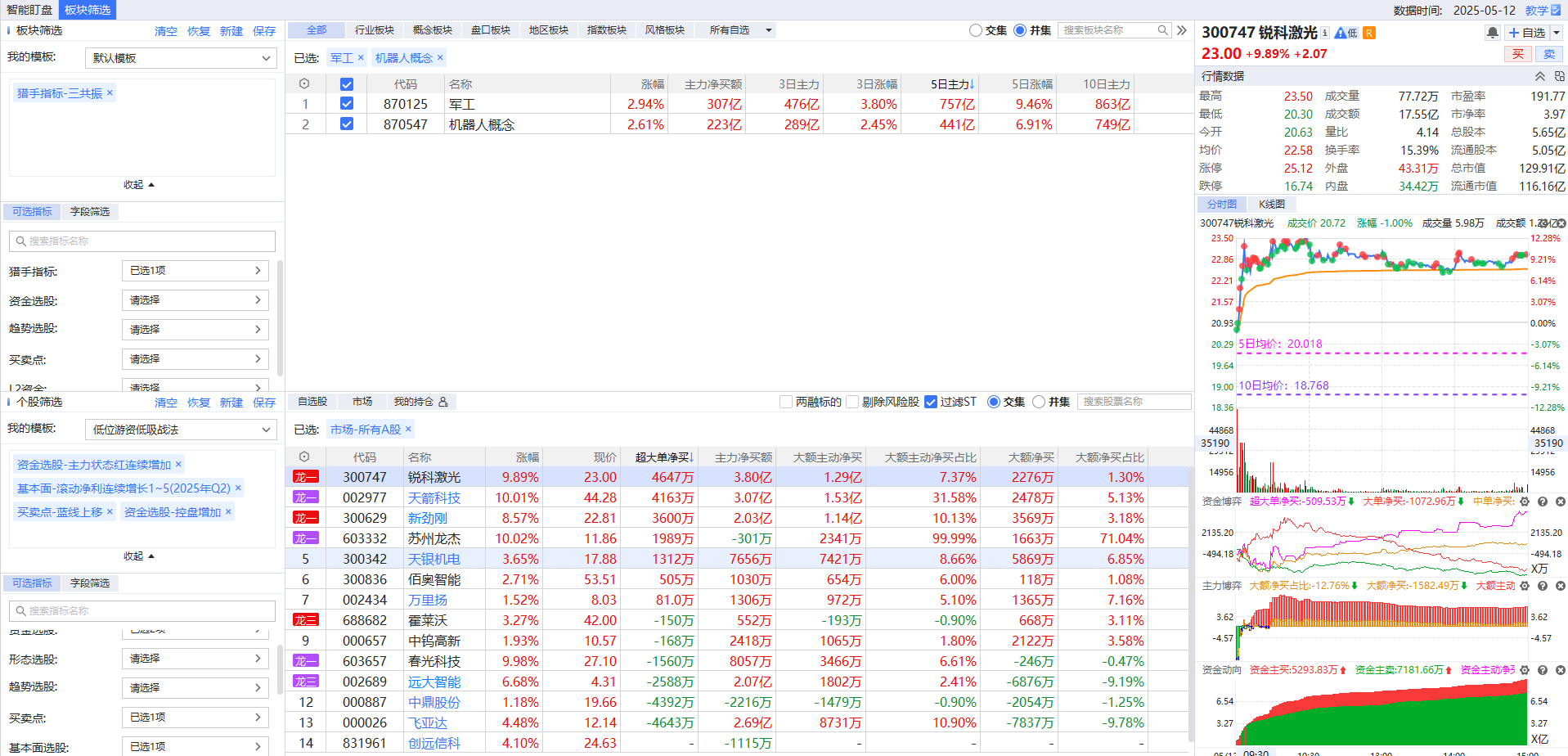 【以上所涉及个股只作为案例分析和教学使用，不构成具体的投资建议，市场有风险，投资需谨慎！】
最佳拍档：主题龙头回档+波段买卖
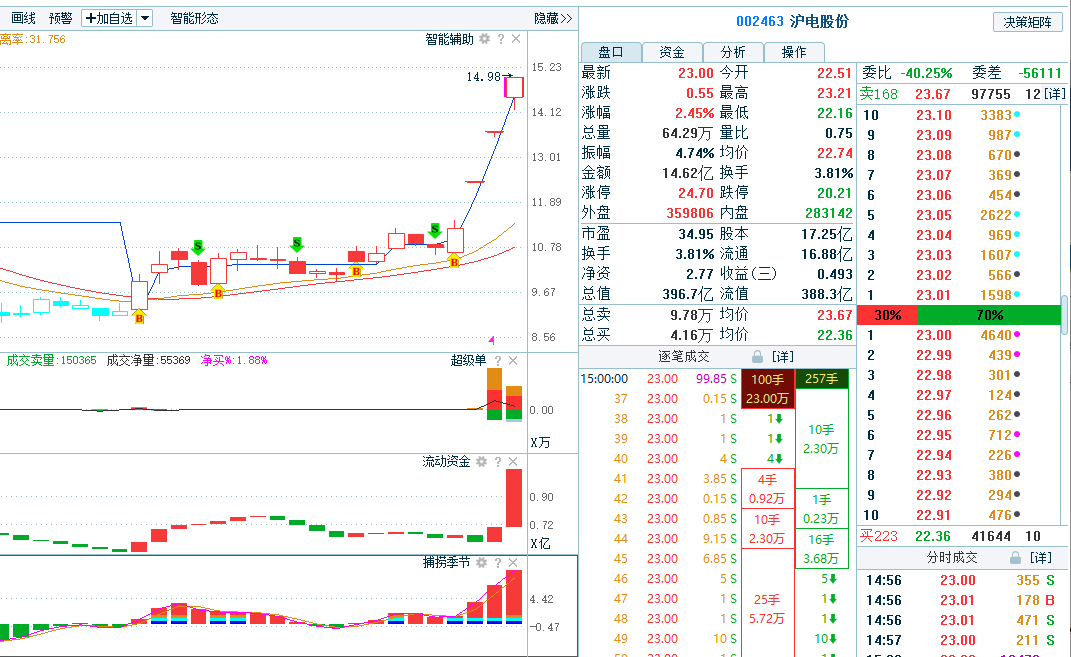 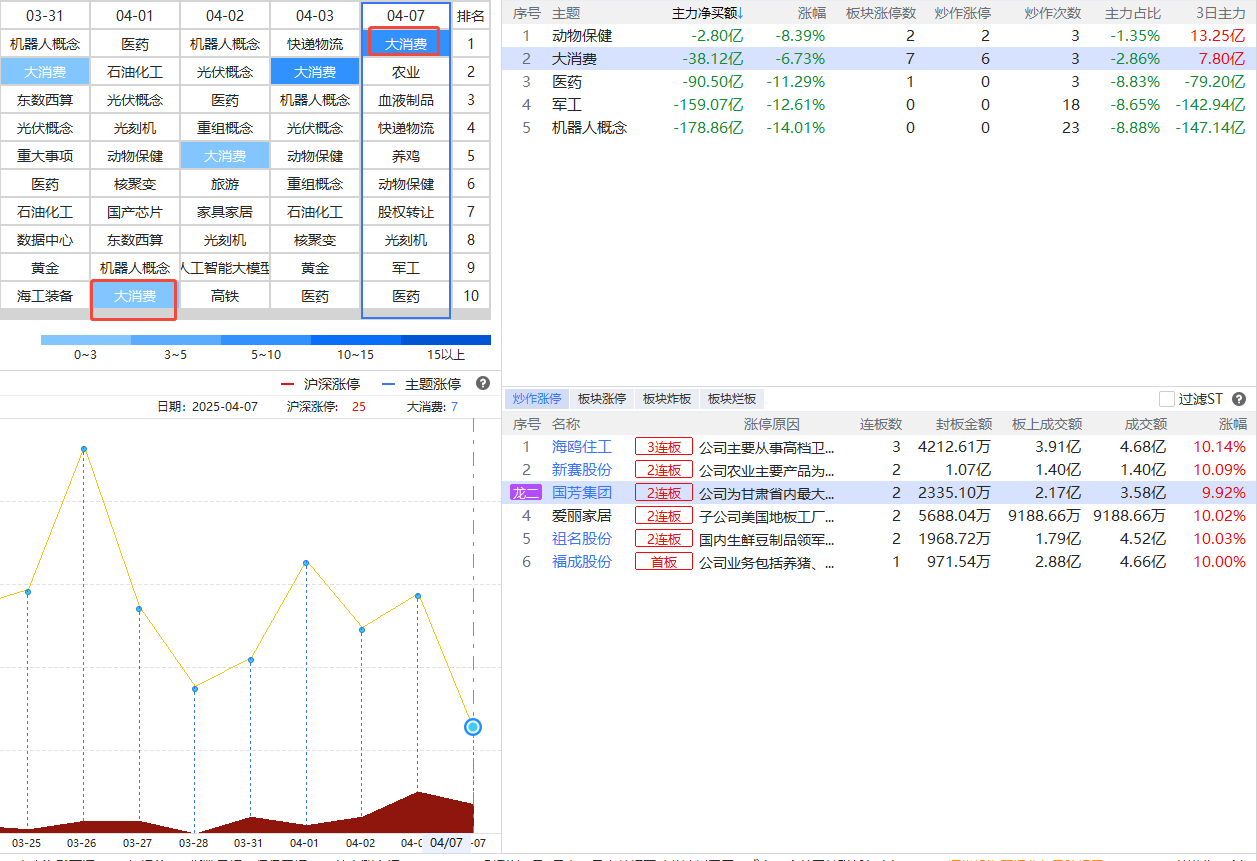 1、B点建仓三成做反弹3日，回档抬升B点加仓5成
2、资金翻红，金叉加仓
3、线上持有为主，短线高位死叉减仓一半做波段
4、破位S点中期卖出，短期高位智能交易S点减仓
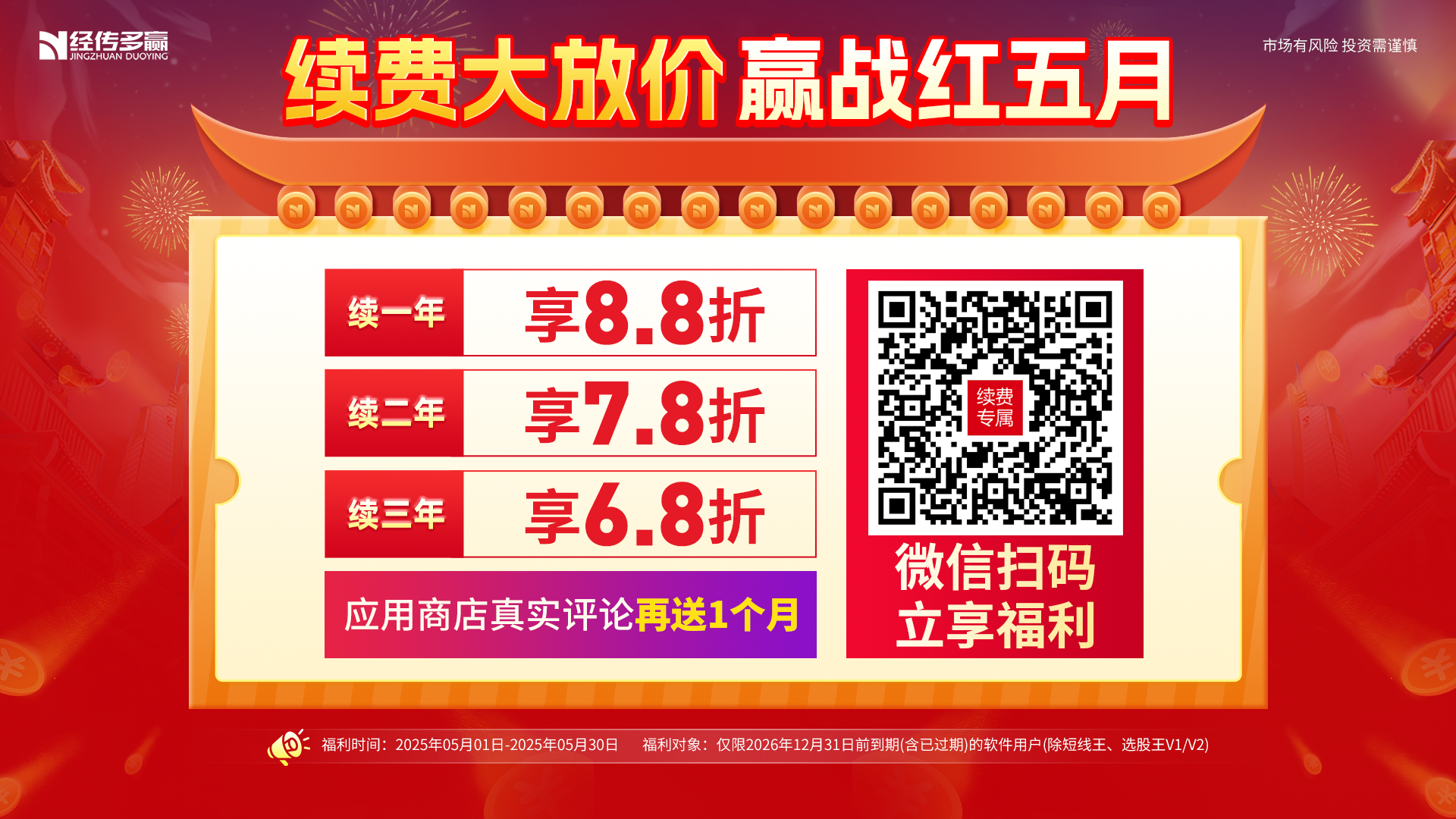 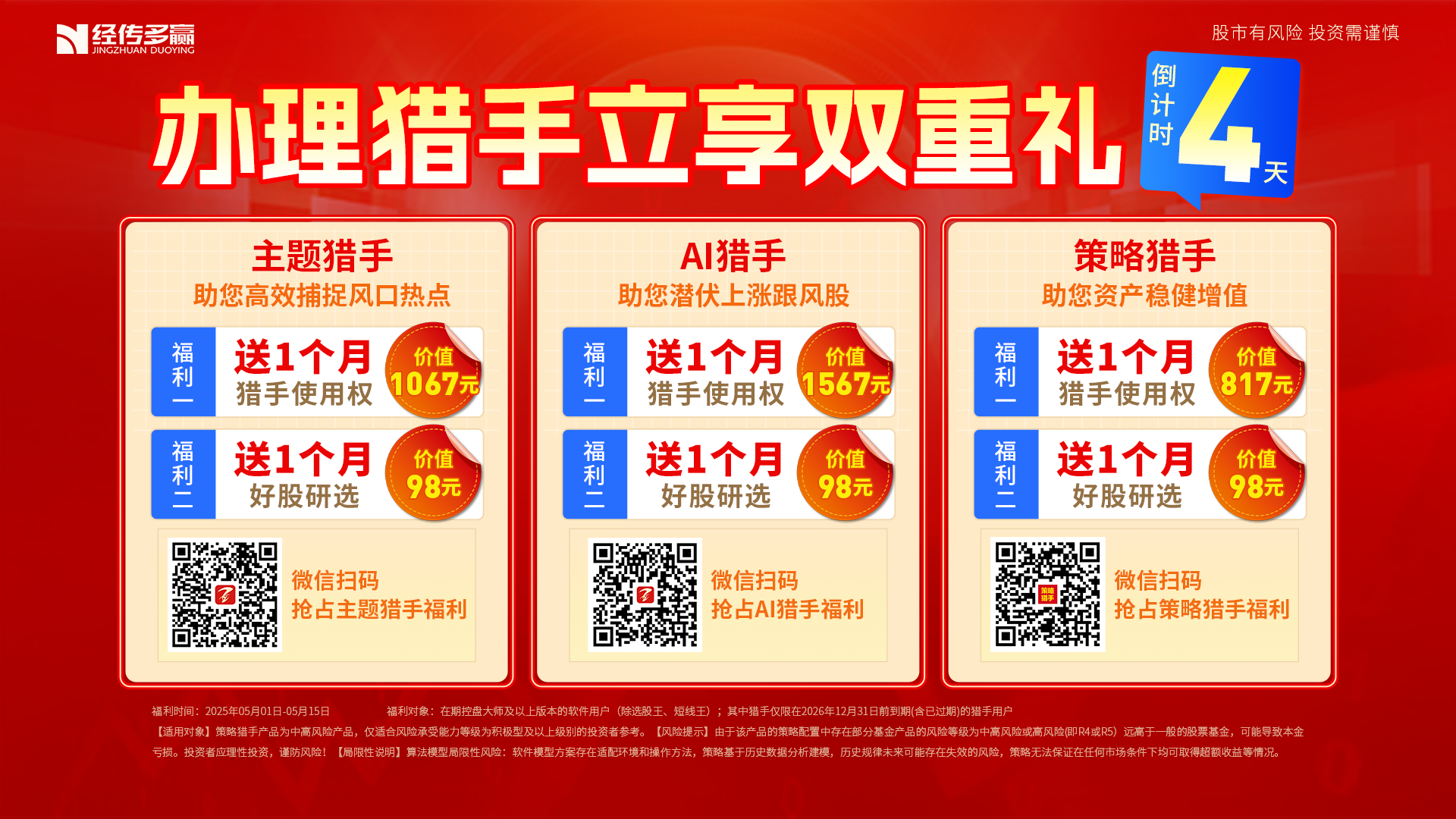